О бюджете Красновишерского муниципального района на 2018 год и плановый период 2019-2020 годов(второе чтение)
Основные итоги бюджетной политики за 2016-2017 годы:
Выполнение отраслевых Соглашений с министерством образования по заработной плате
Завершен ремонт (35-52 км)  автодороги Красновишерск – Вая, ведутся ремонтные работы на участке (52 – 99 км)
Начато строительство средней общеобразовательной школы в г. Красновишерске
Отсутствие муниципального долга
Отсутствие просроченной кредиторской задолженности
2
Основные задачи бюджетной политики на 2018-2020 годы:
обеспечение устойчивости и сбалансированности консолидированного бюджета района и поселений;
обеспечение уровня заработной платы работников МУ в соответствии с отраслевыми Соглашениями;
планирование расходов бюджета по программно-целевому методу;
повышение налогового потенциала путем продвижения инвестиционных проектов
3
Источники налоговых доходов
4
Динамика налоговых и неналоговых доходов бюджета Красновишерского района, млн. руб.
100,9
5
Структура собственных доходов бюджета на 2018 год
6
Налоговые доходы, планируемые к поступлению в бюджет в 2017 – 2020 годах, млн. руб.Налог на доходы физических лиц
7
Налоговые доходы, планируемые к поступлению в бюджет в 2017 – 2020 годах, млн. руб.Доходы от использования муниципального имущества
8
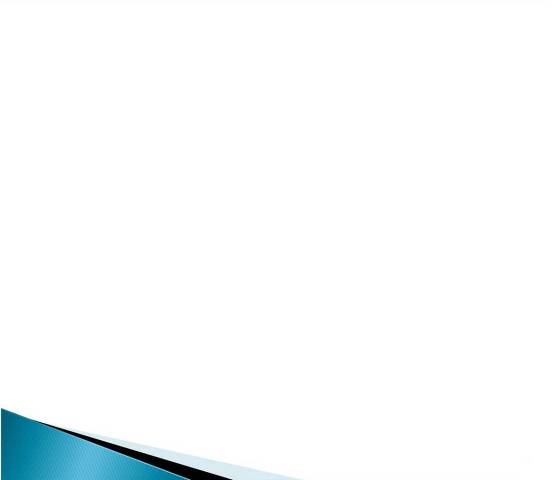 Налоговые доходы, планируемые к поступлению в бюджет в 2017 – 2020 годах, млн. руб.
ЕНВД
в % к пред. году
Транспортный налог
в % к пред. году
Структура доходов бюджета Красновишерского муниципального района
2017 (первонач.)
2018
10
Динамика доходов бюджета в 2017-2020 годах, млн. руб.
11
Основные подходы к формированию расходов бюджета на 2018-2020 годы
приоритет - действующие расходные обязательства;
обеспечение уровня з/платы в соответствии с отраслевыми соглашениями;
индексация: коммунальные услуги, питание и оздоровление школьников; 
сокращение прочих расходов
12
Особенности формирования расходов
Дополнительно принимаемые обязательства:
   Содержание здания В-Язьвинской школы – 2060 тыс. руб.
 Налог на имущество за здание Верх-Язьвинской школы – 2873 тыс. руб. (1-3 кв.)
 Выборы депутатов Земского Собрания – 2922,5 тыс. руб.
 Установка видеонаблюдения – 2334,7 т. р.
 Медицинские осмотры педагогов – 1122 т.р.
 Привлечение кадров в КЦРБ – 1708 т. р.
13
Динамика расходов бюджета в 2017 – 2020 гг., млн. руб.
502,6
532,1
14
Сценарные условия развития в 2018-2020  гг (темп роста к предыдущему году)
15
Средняя заработная плата в 2017 -2018 гг.
16
Структура бюджета на 2018 год
17
Расходы бюджета в разрезе муниципальных программ
Обеспечение жильем отдельных категорий граждан, тыс. руб.
Структура муниципального дорожного фонда, млн. руб.
20
Структура расходов бюджета на 2018 год
21
Межбюджетное регулирование, млн. руб.
22
Субсидии на реализацию ПРП и инвестиционных проектов, тыс. руб.
23
Основные характеристики бюджета на 2017-2020 гг.
24